Technology in University
Belinda Allan
ICT Coordinator
MUNI Language Centre
‹#›
Why?
How?
OK, that’s a hard question, let’s take a step back with ...
e.g. Setting and marking these exams are taking over my life!!
Perhaps set an automatically marked quiz.
Perhaps students could create a podcast or blog post that shows their learning.
Perhaps students could interview an expert (in the field or a teacher), film it and create a mini lesson for the class.
Perhaps ...
What? / Where?
What activity do we want to run?

Where could technology help?
It’s Teachers Vs Google
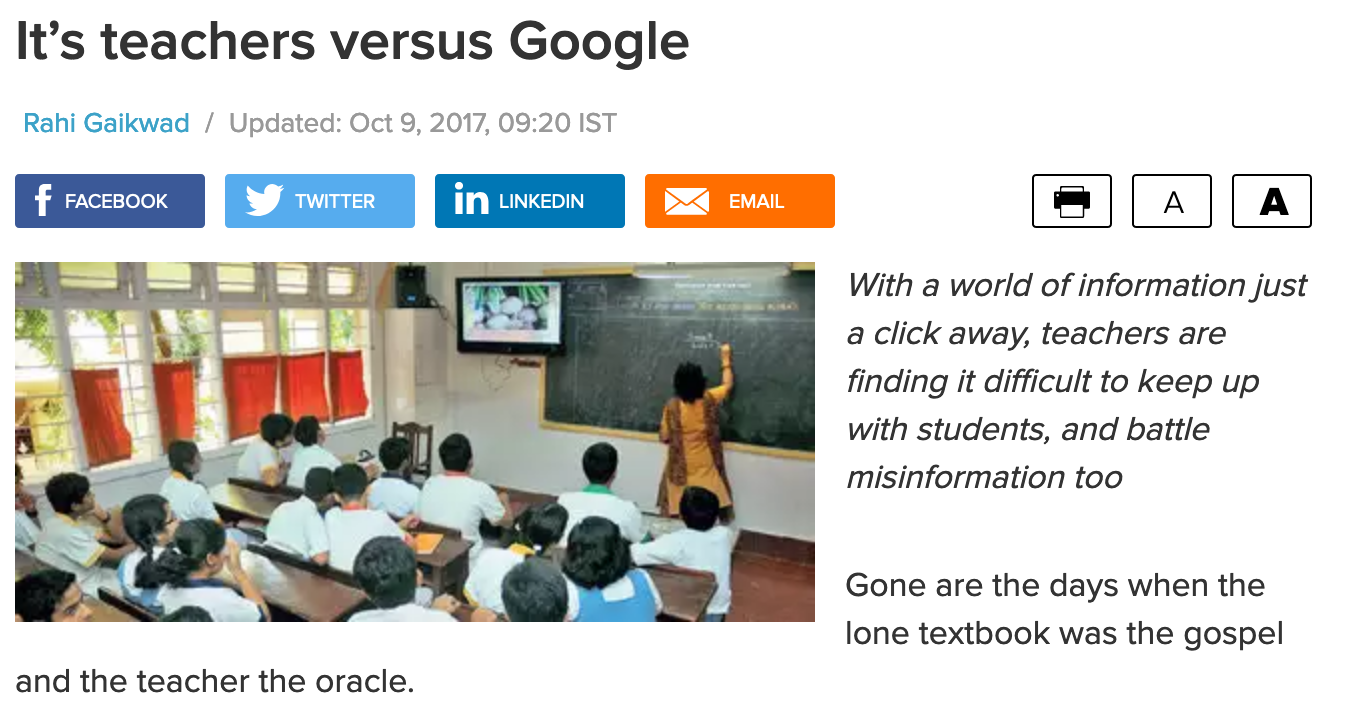 [Speaker Notes: Teacher reads - participants take notes of points they agree and disagree with (along with any new words)]
How do you deal with it?
Students would love to know!
Students have 24/7 access to information.
Information overload!
Internet has information and misinformation 
(along with outright scams and lies).
Is “giving information” taking up our lessons?
If we remove the “information” part from the classroom, what will we fill our lesson with?
What are we to do with it?
What do we know about the internet Vs student learning?
If we remove the “information” part from the classroom, what will we fill our lesson with?
[Speaker Notes: leading to flipped classroom]
One Idea: The Flipped Classroom
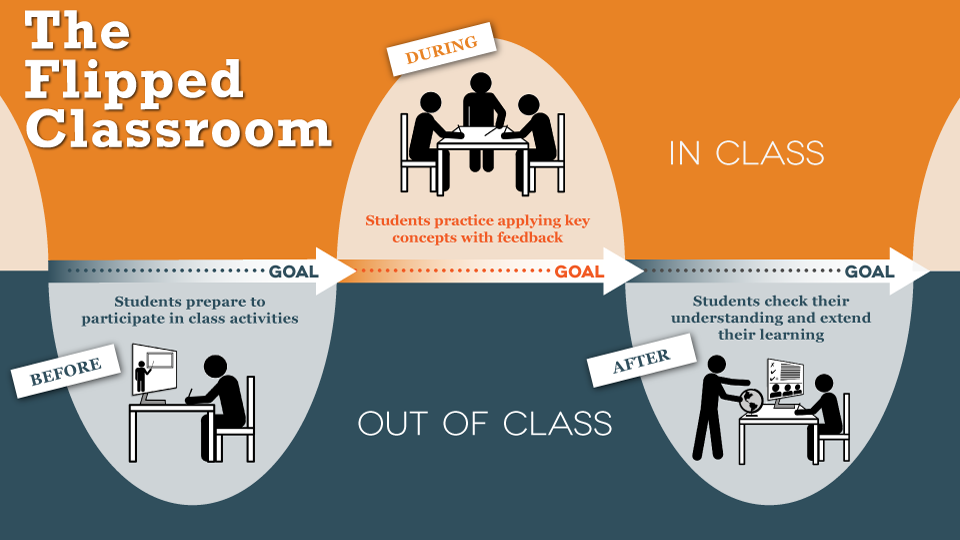 Problems - Deal with it - Opportunities	(PDO)
Problems - Deal with it - Opportunities
Problems - Deal with it - Opportunities
Problems - Deal with it - Opportunities
Problems - Deal with it - Opportunities
Problems - Deal with it - Opportunities
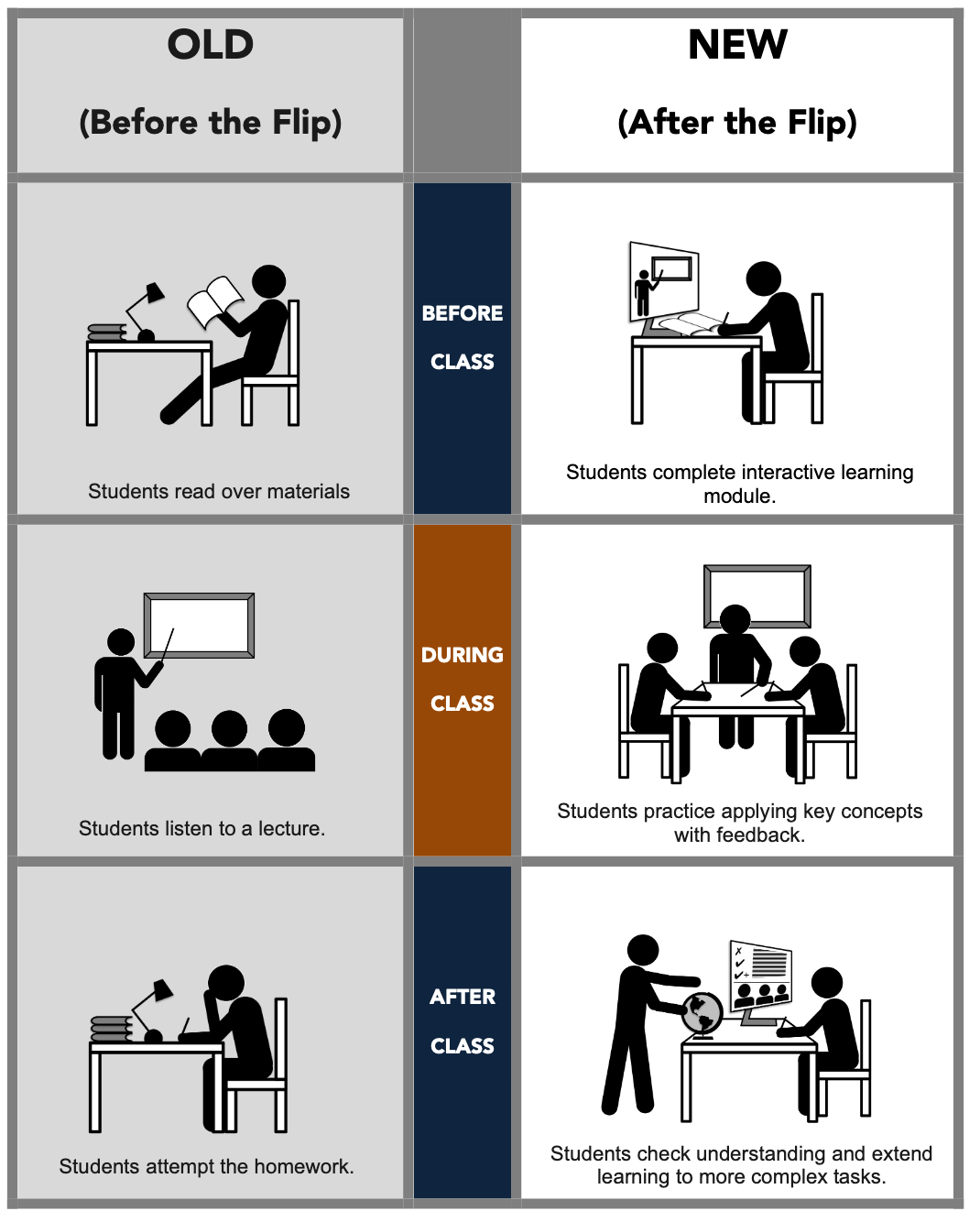 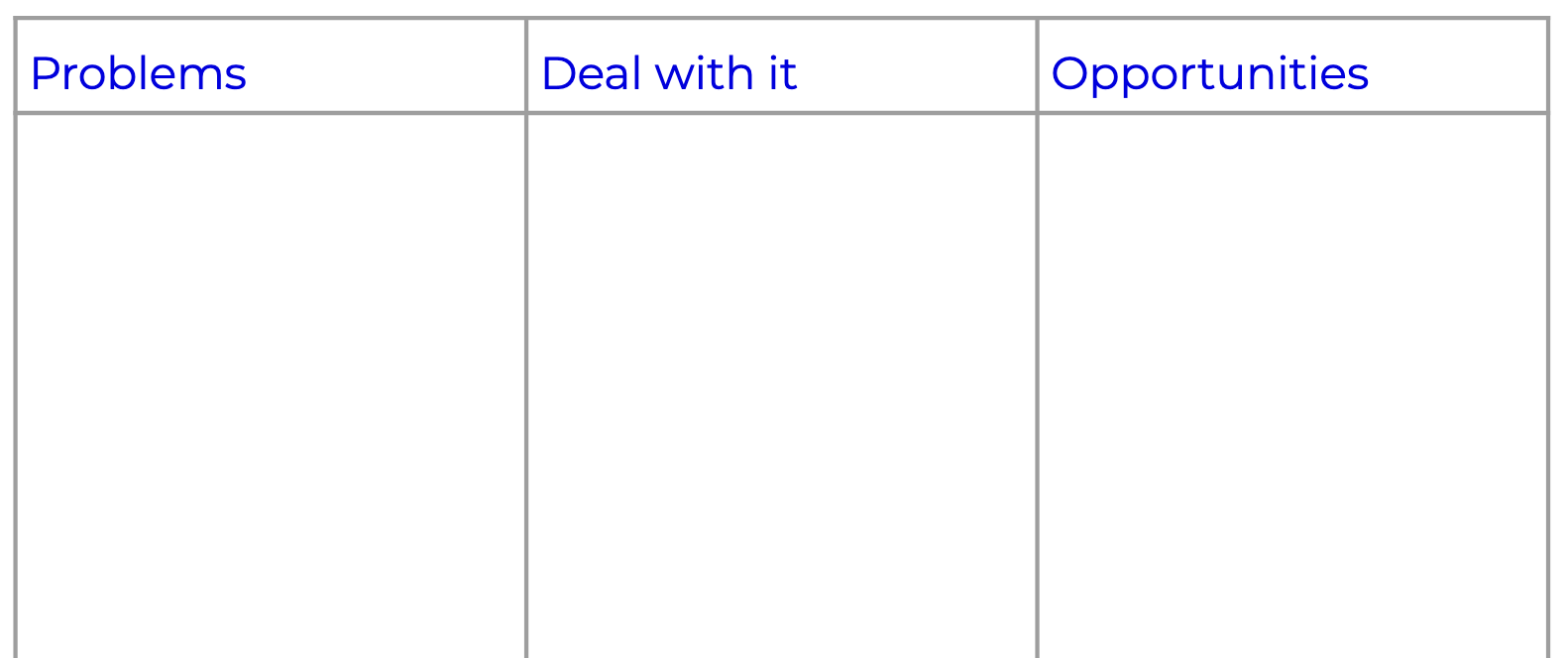 But which technology 
could I use?
Technology should do MY bidding (not the other way)!
What do I want to achieve?
+
Where could technology help or enhance?
Student learning/activity + technology possible
Student learning/activity + technology possible
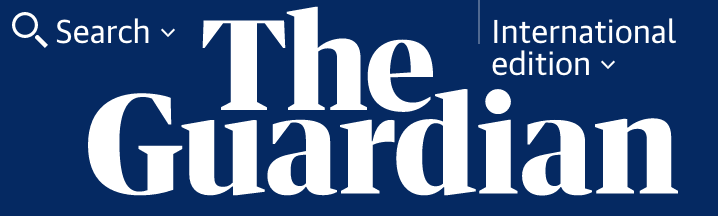 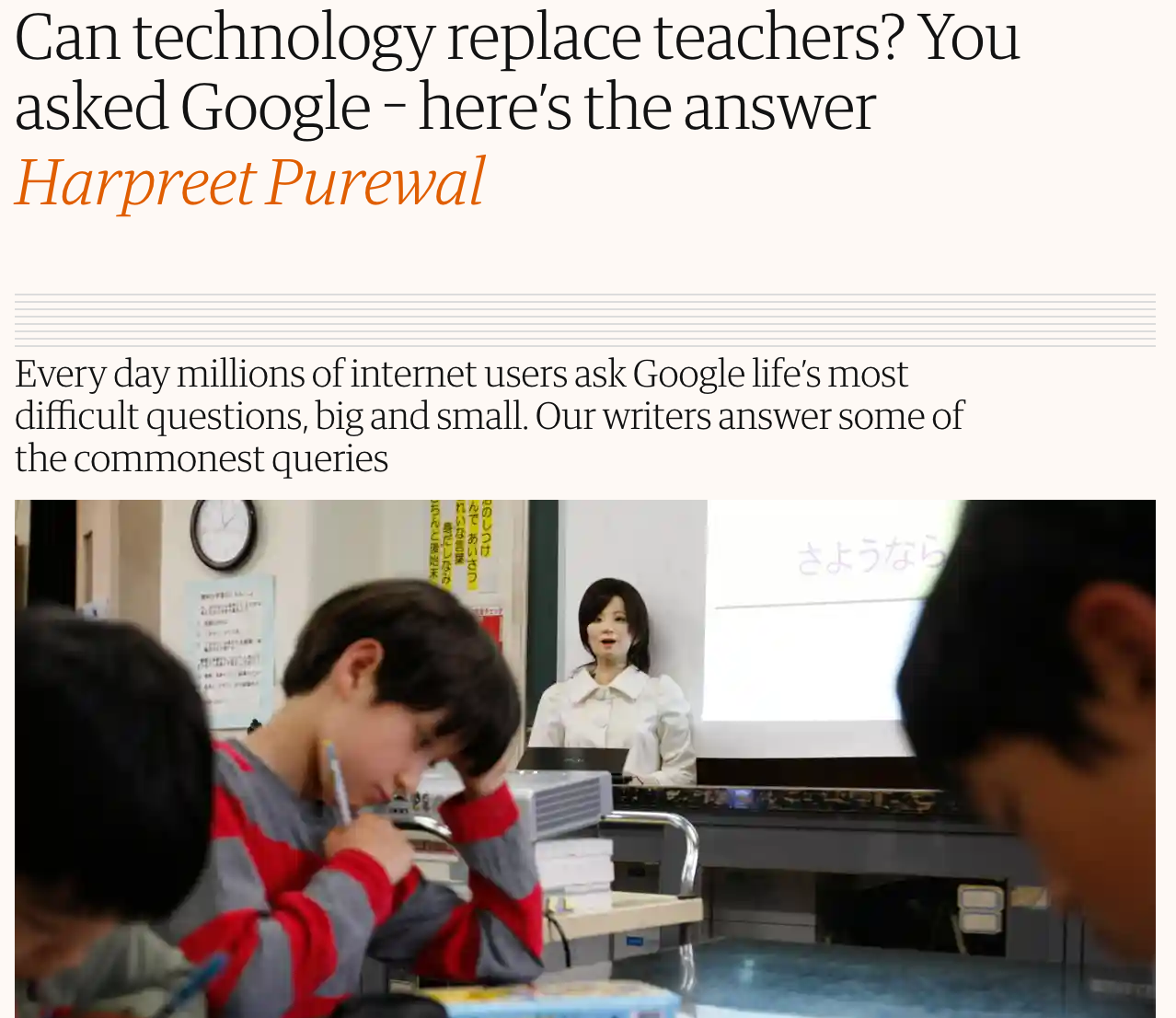